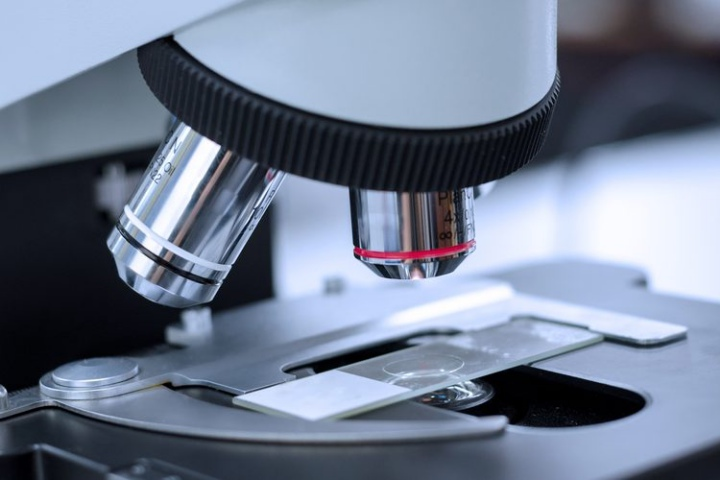 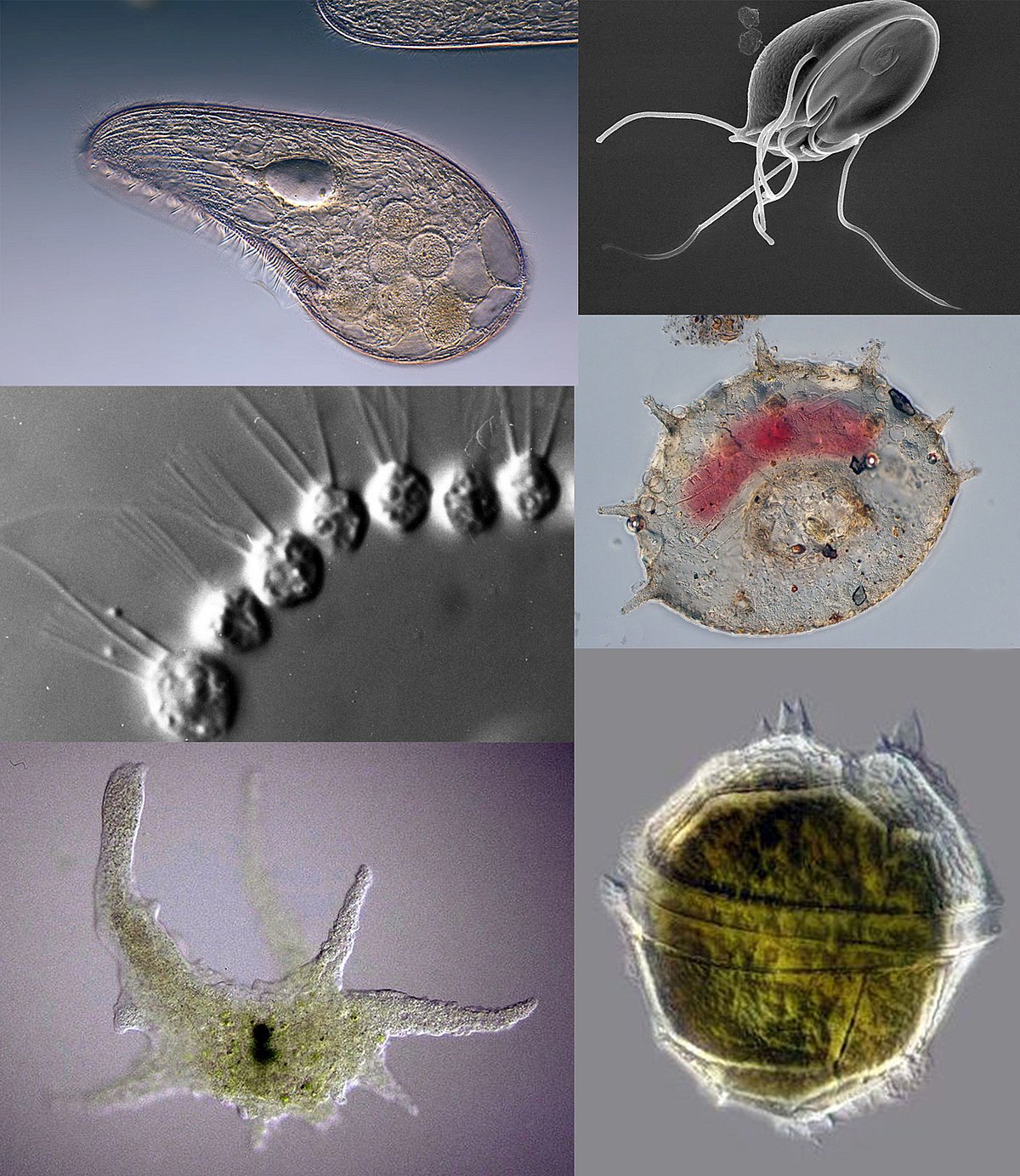 PHÍA DƯỚI ỐNG KÍNH
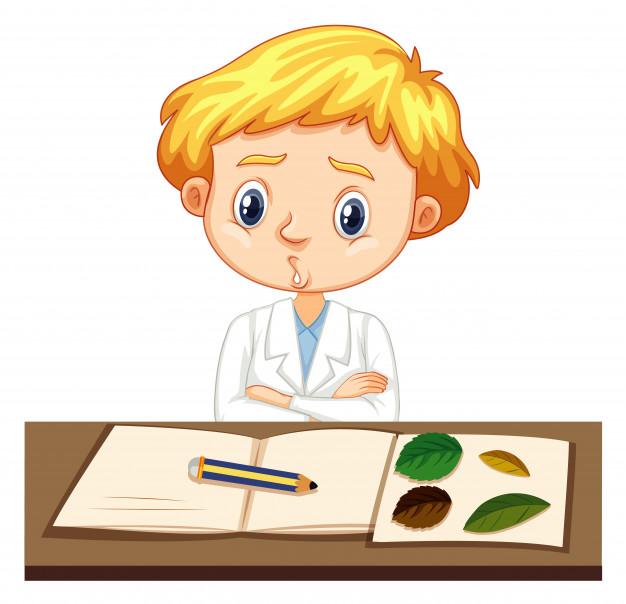 LUẬT CHƠI
Nam muốn vẽ lại hình dạng của các loài động vật thuộc ngành Động vật nguyên sinh. Tuy nhiên bạn chưa điều chỉnh kính.
Em hãy giúp bạn điều chỉnh kính để quan sát được sinh vật rõ hơn bằng cách trả lời các câu hỏi tương ứng nhé
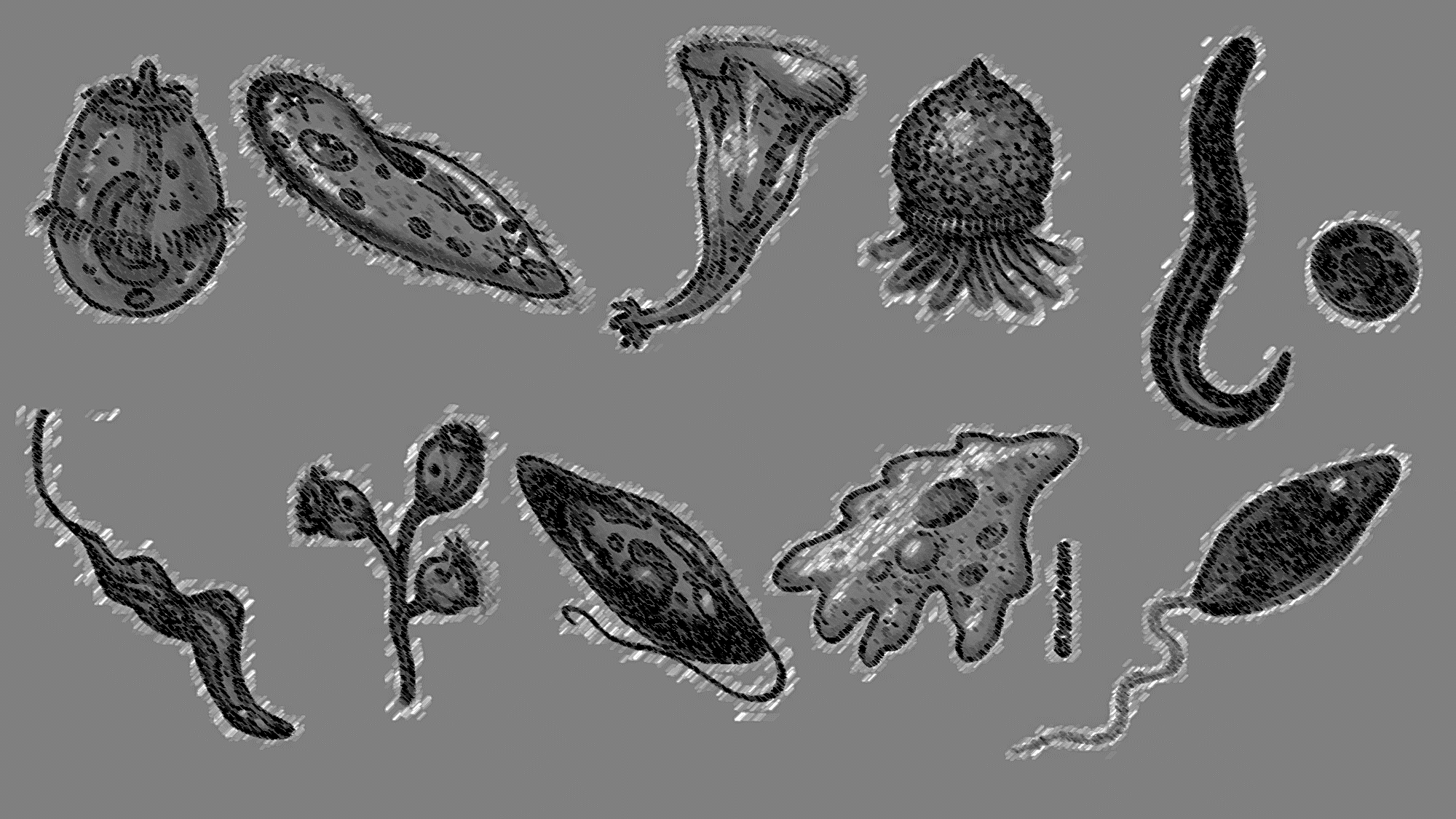 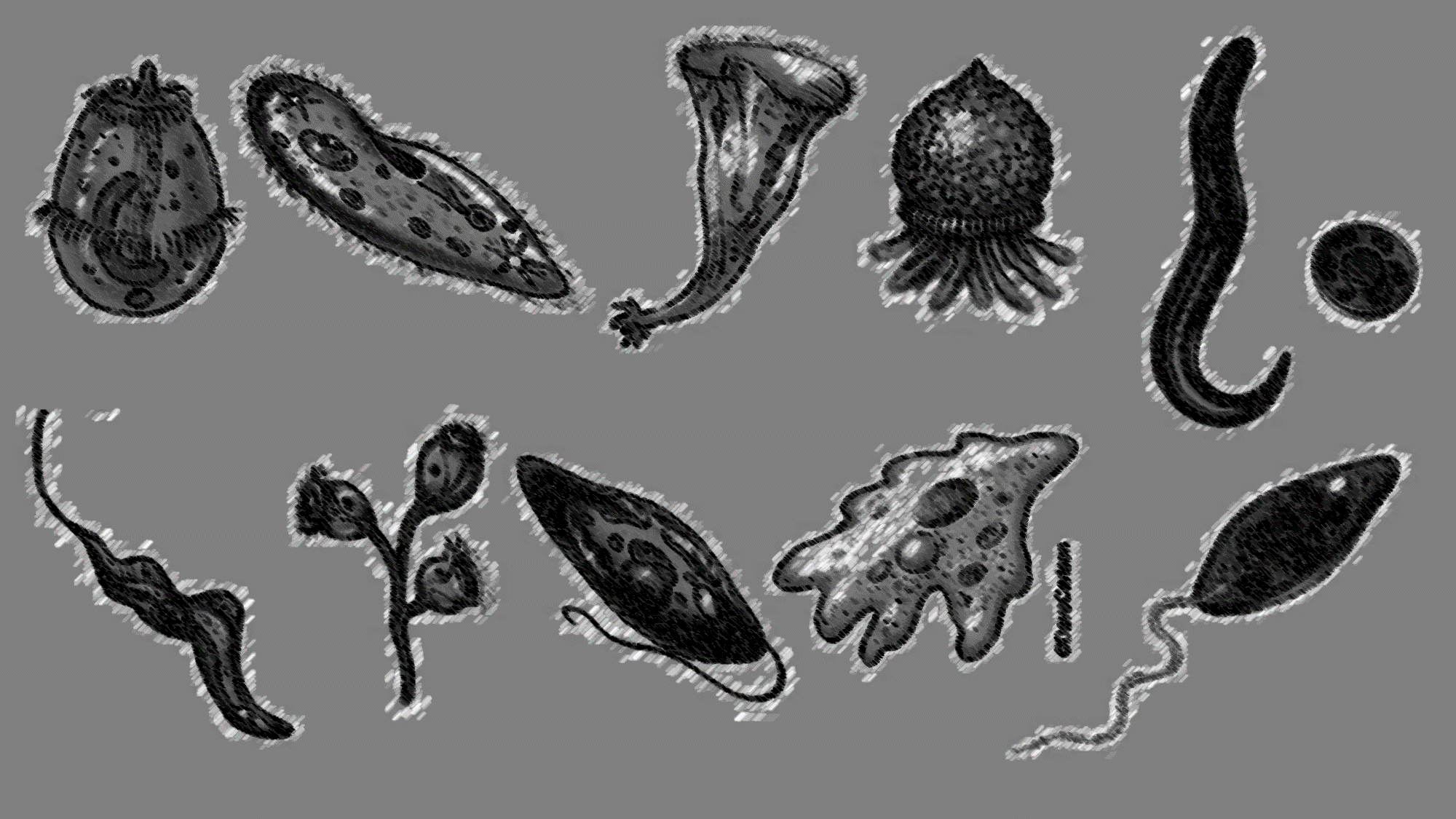 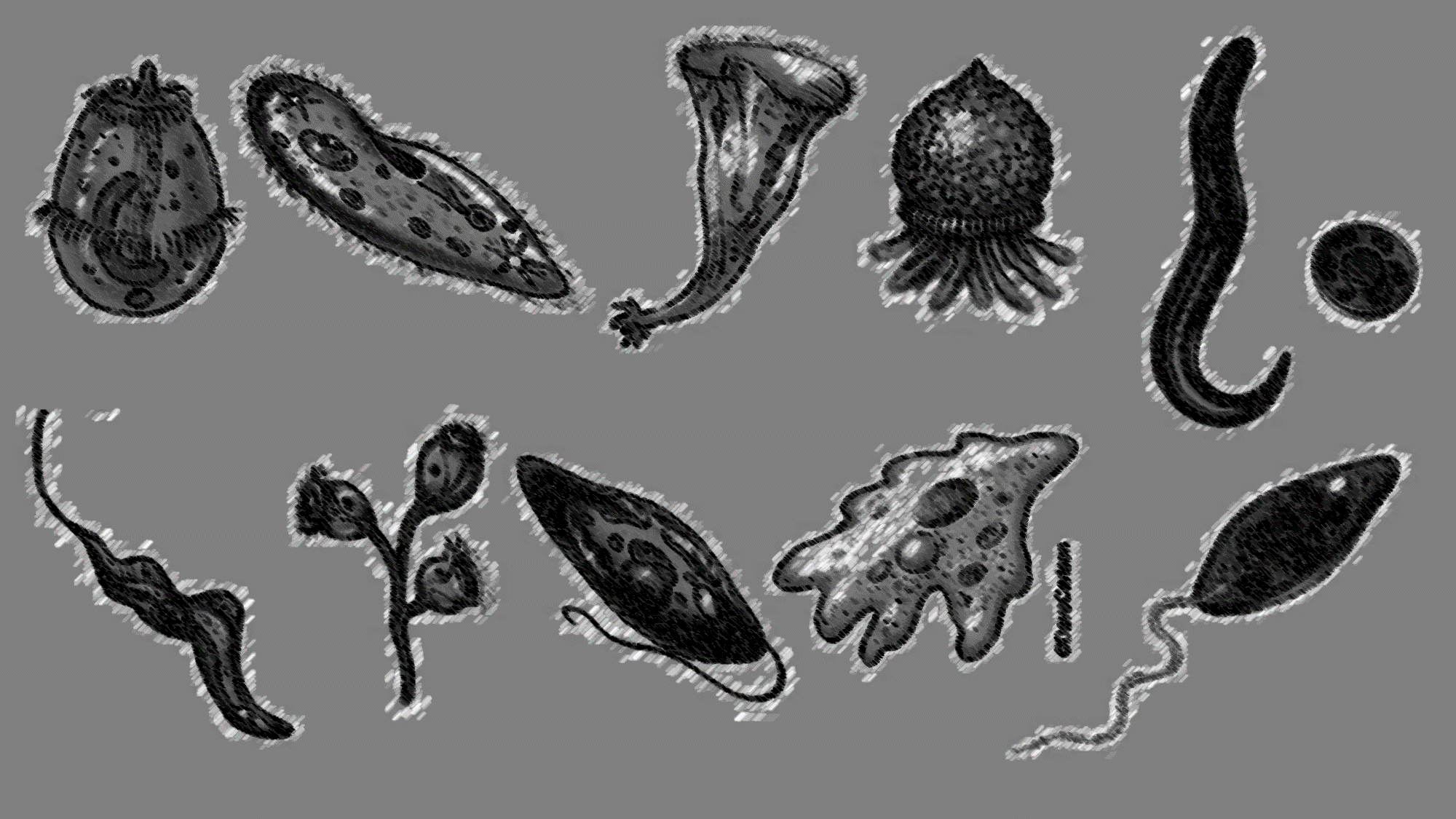 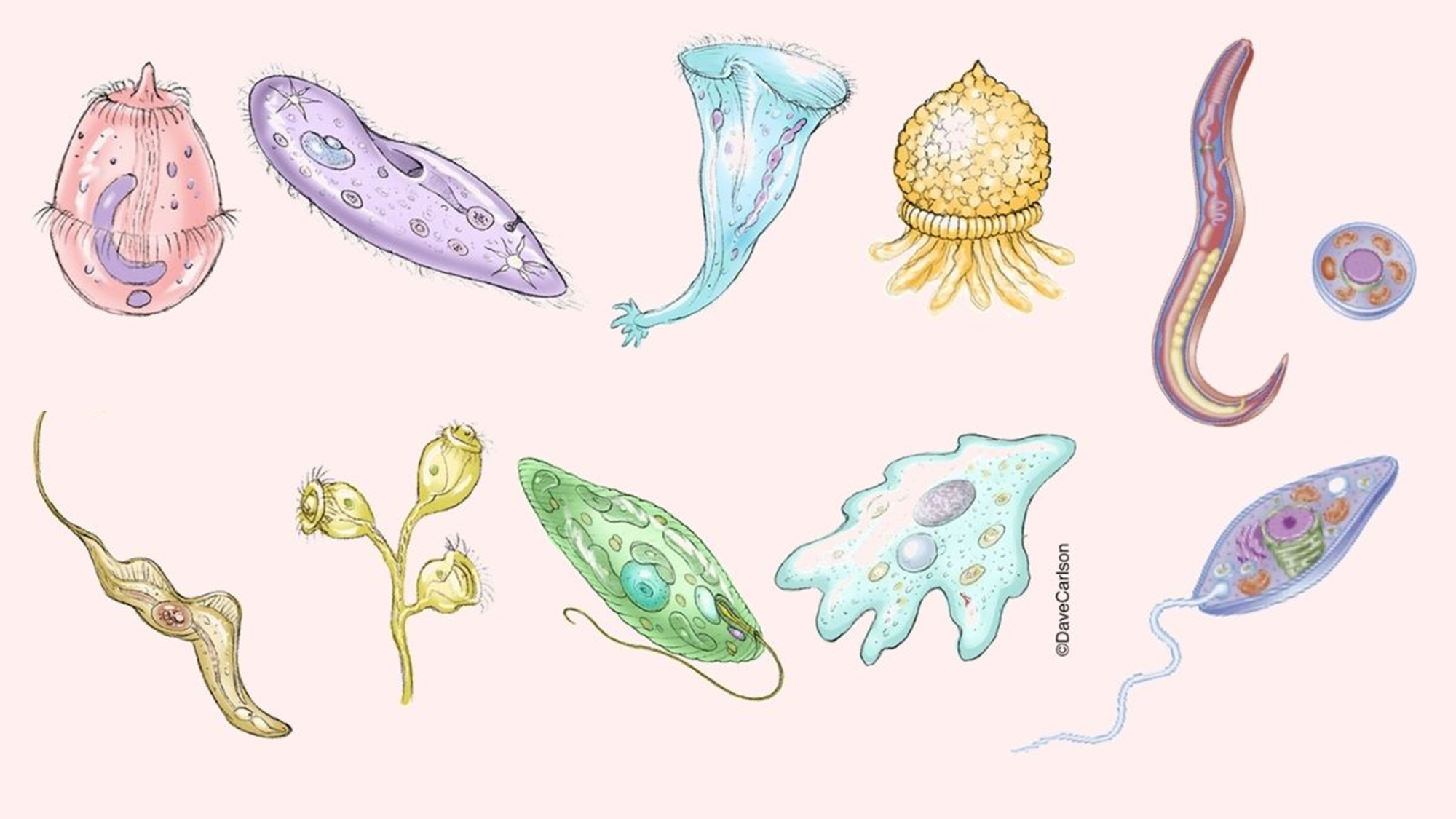 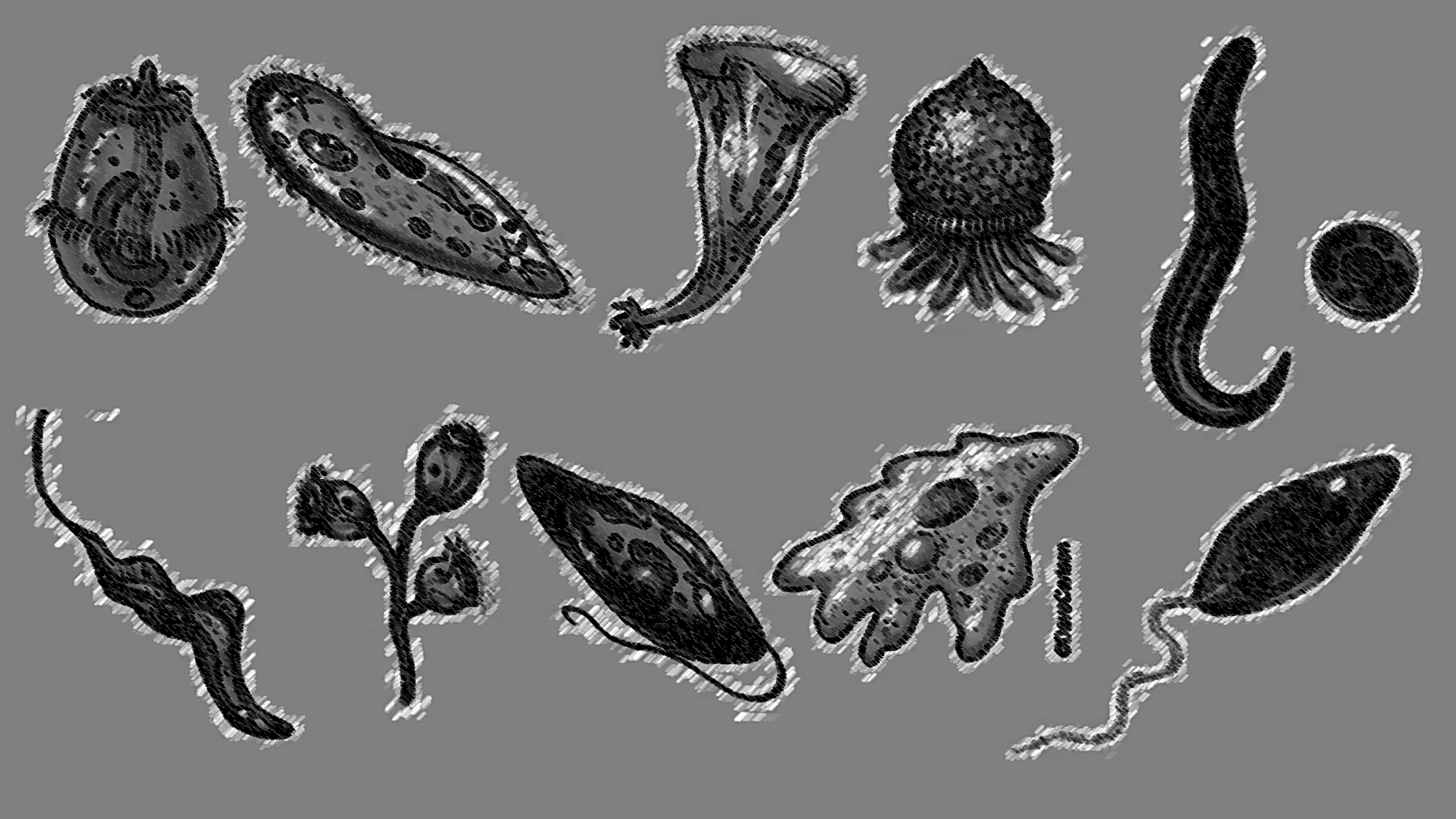 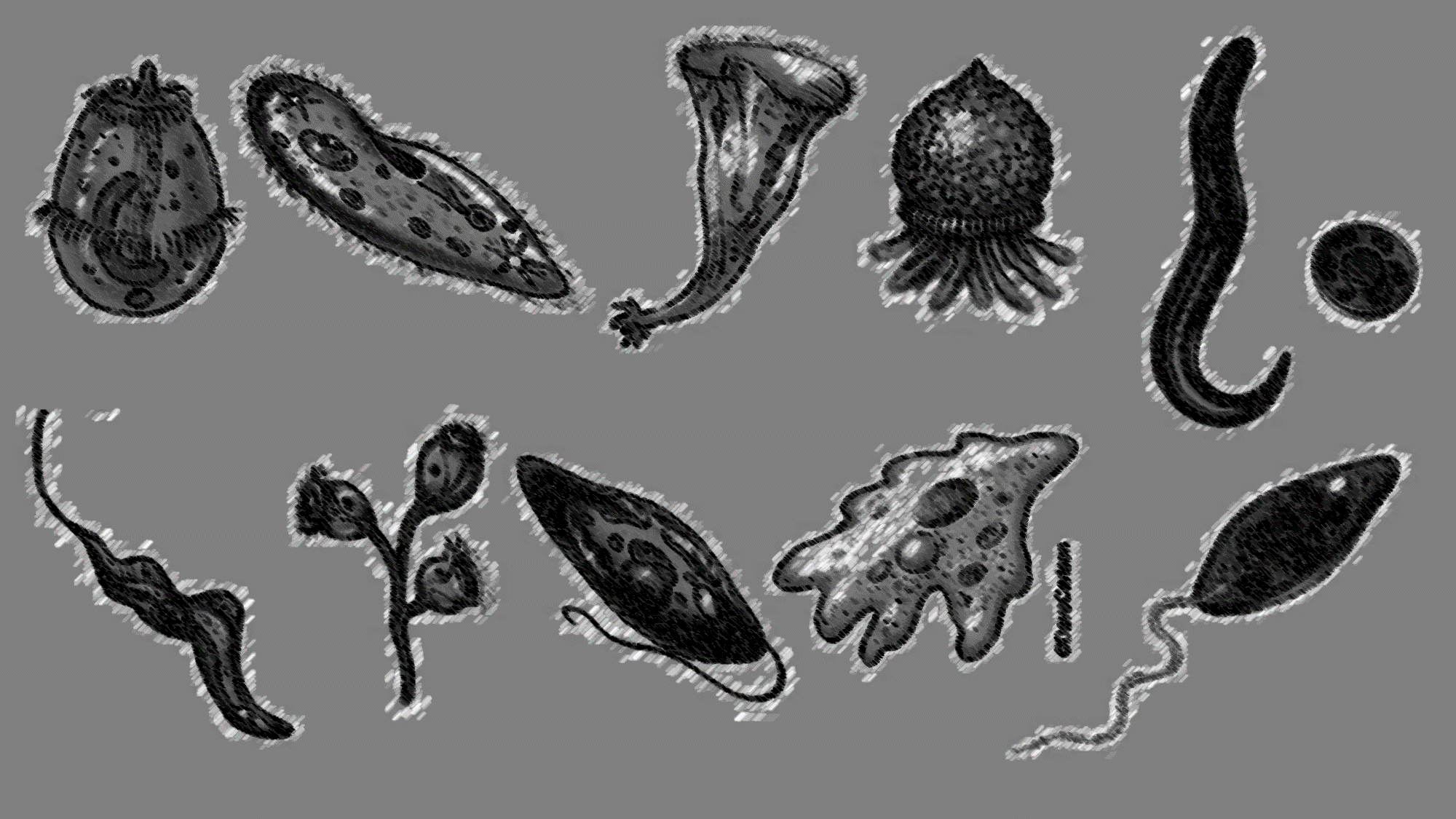 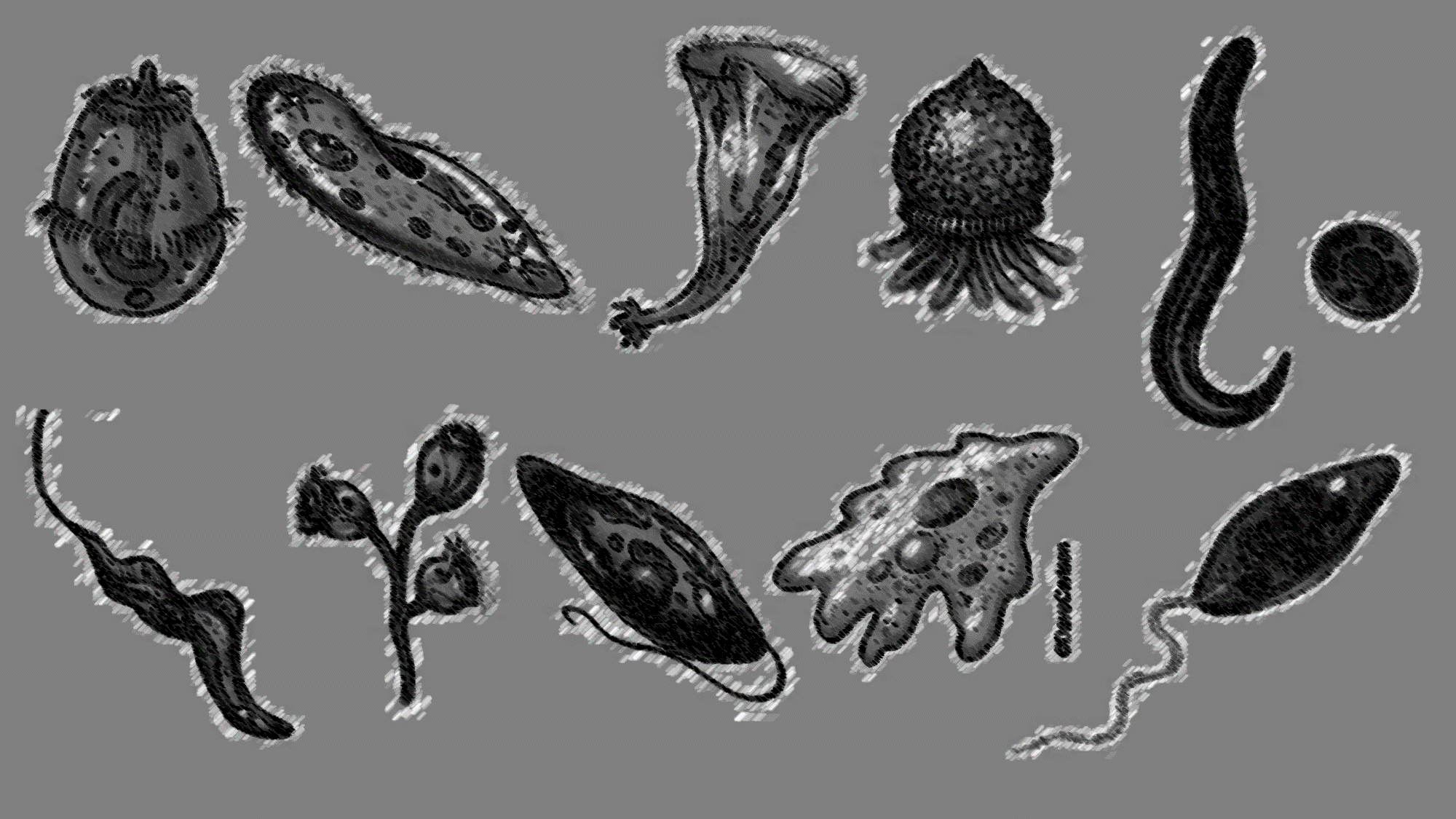 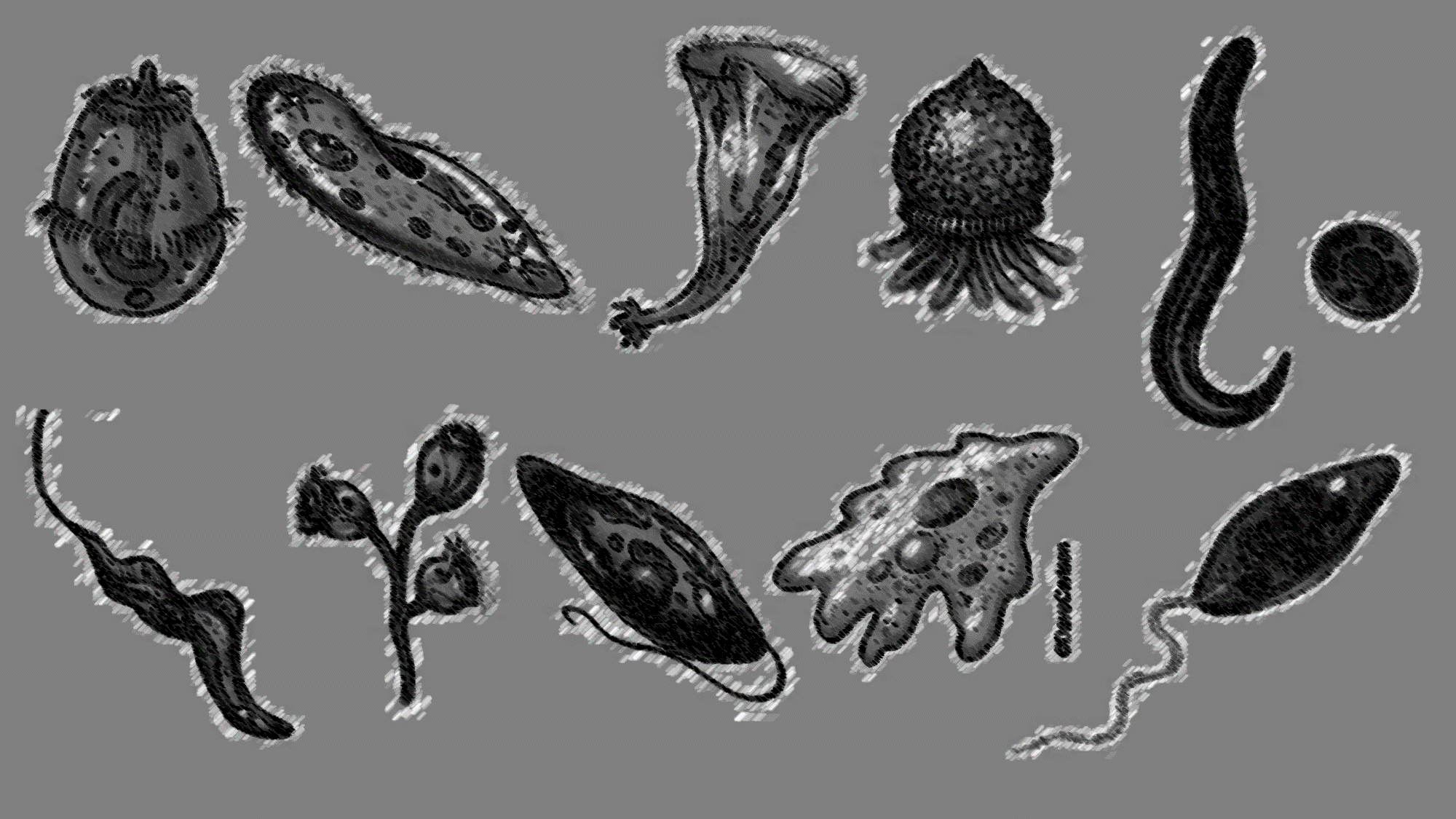 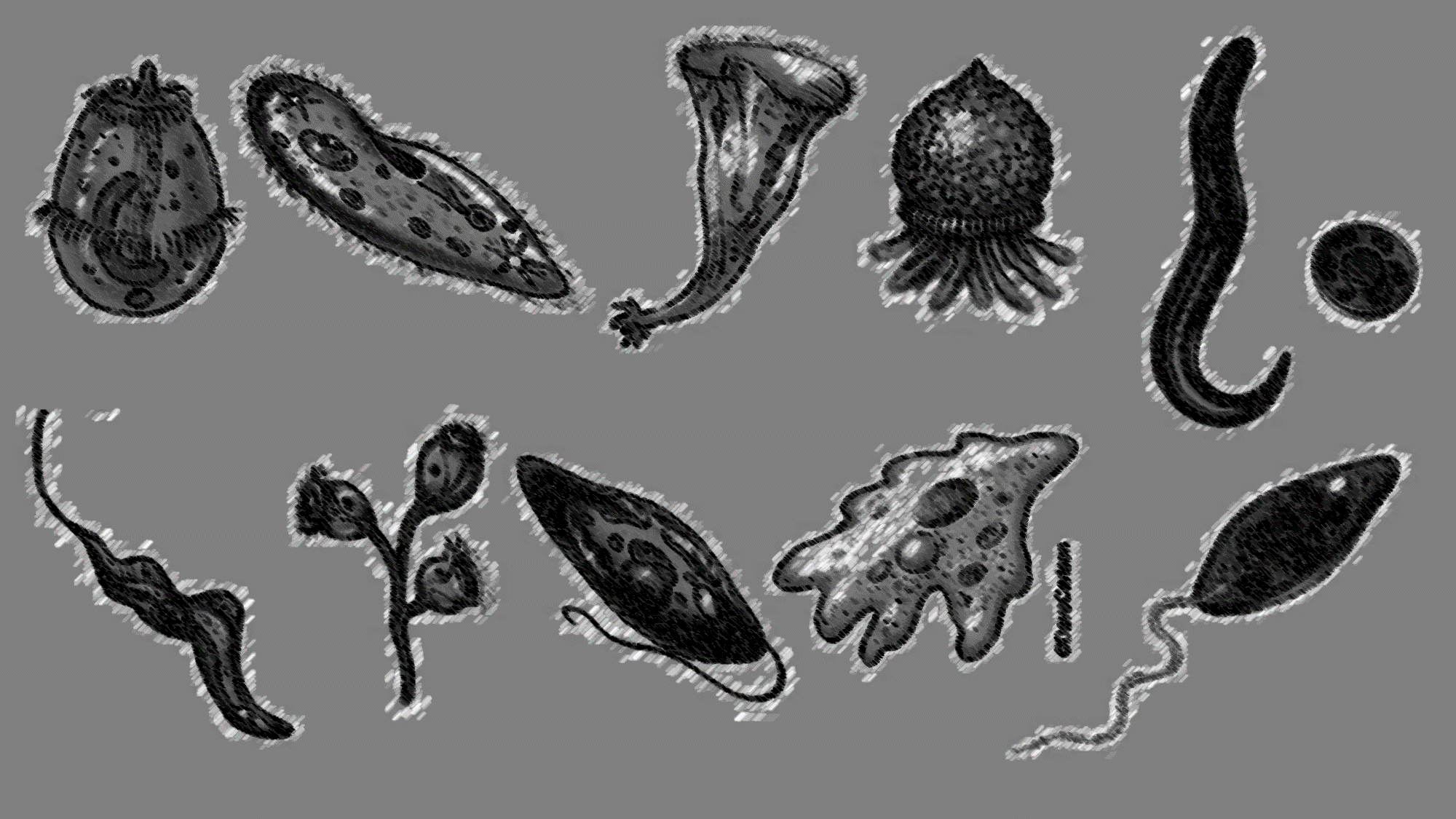 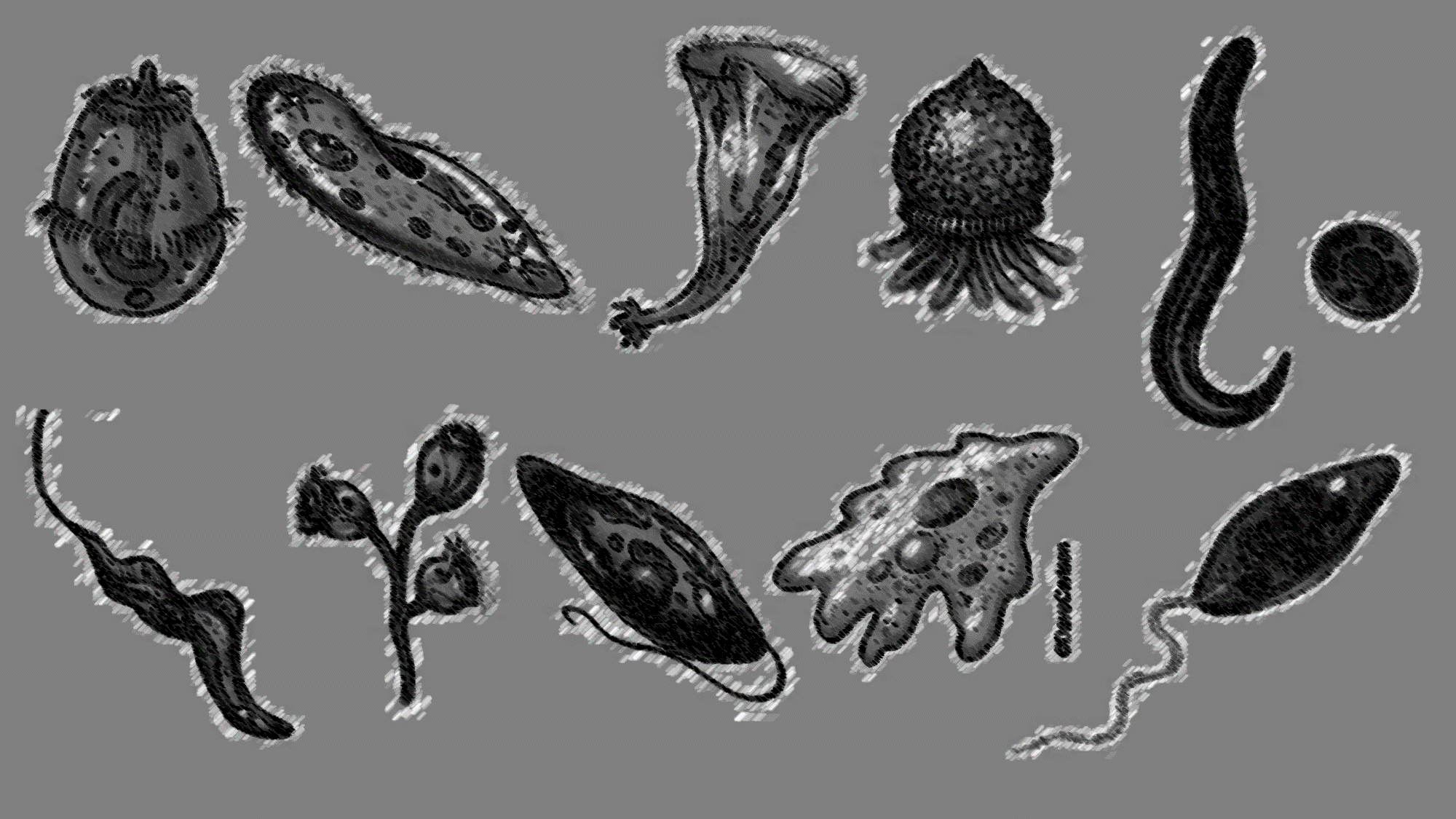 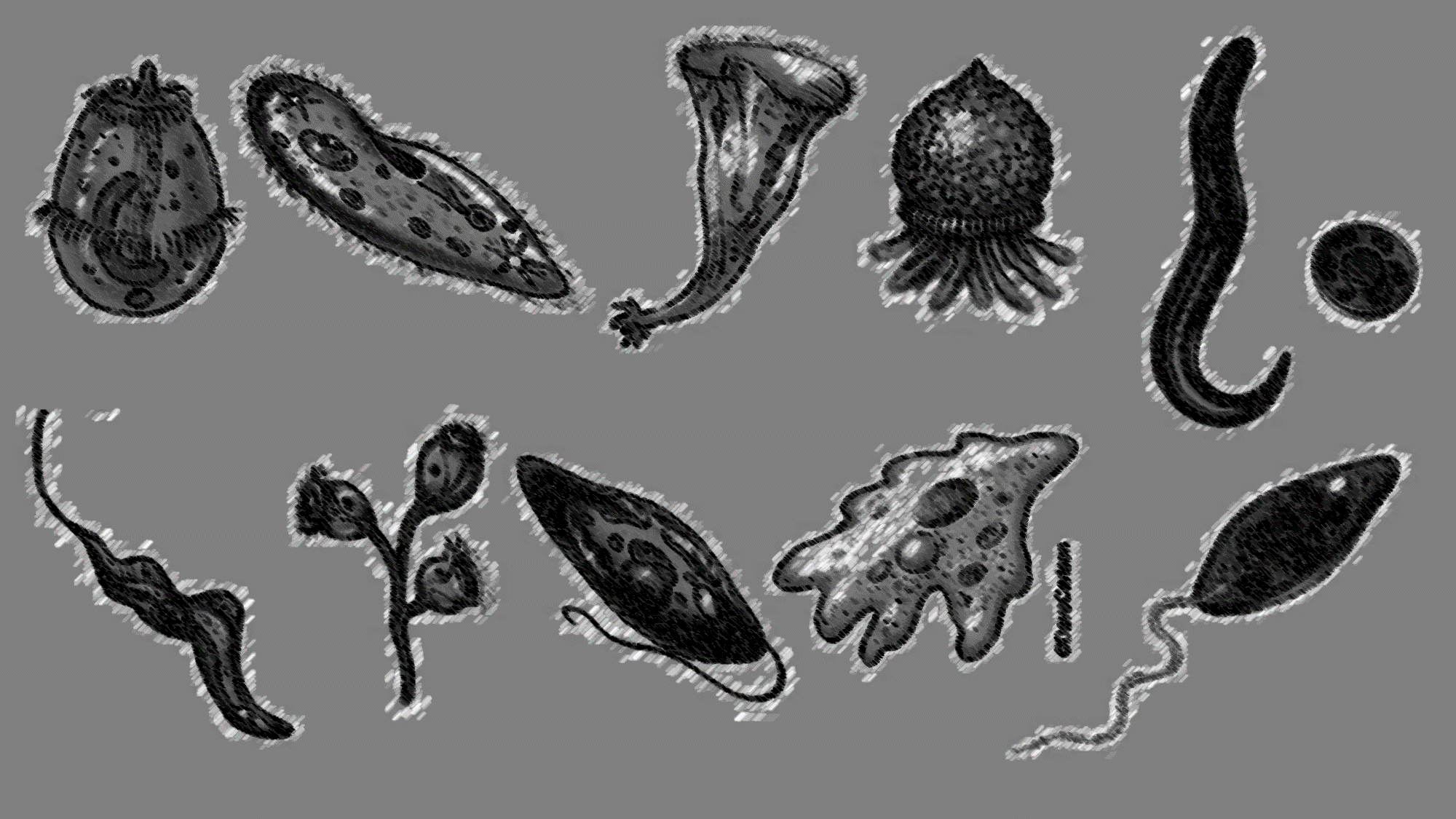 Câu hỏi
Đáp án Đúng
Đáp án Sai
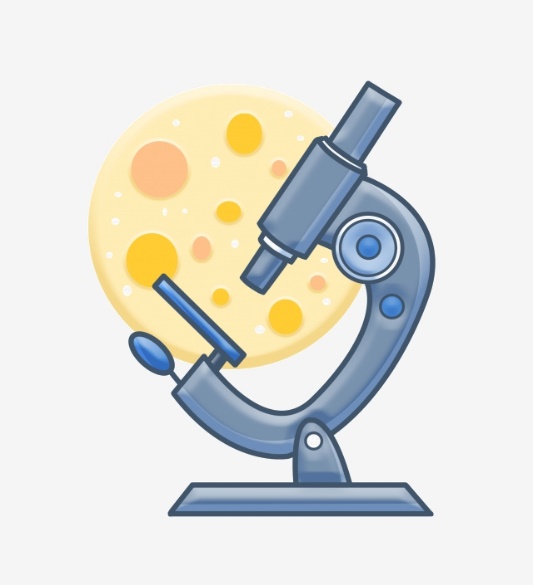 Đáp án Sai
Đáp án Sai
Câu hỏi
Đáp án Sai
Đáp án Đúng
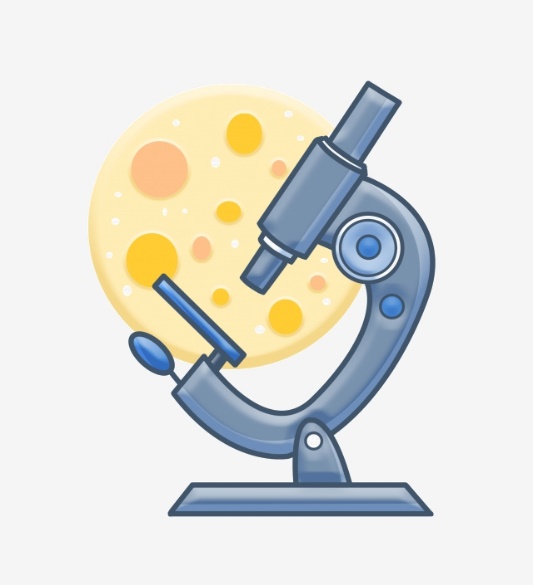 Đáp án Sai
Đáp án Sai
Câu hỏi
Đáp án Đúng
Đáp án Sai
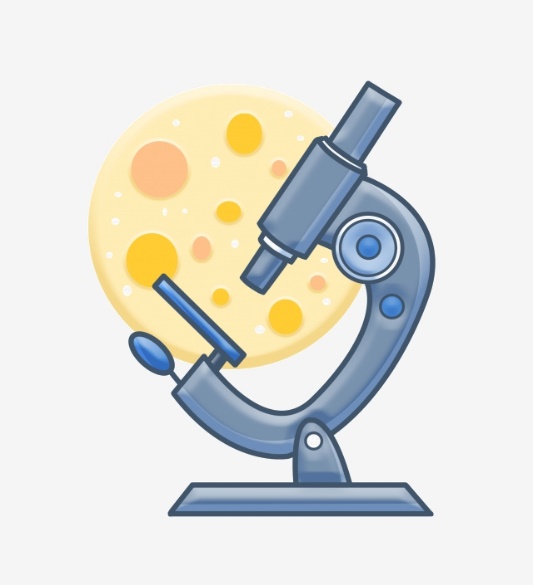 Đáp án Sai
Đáp án Sai
Câu hỏi
Trả lời
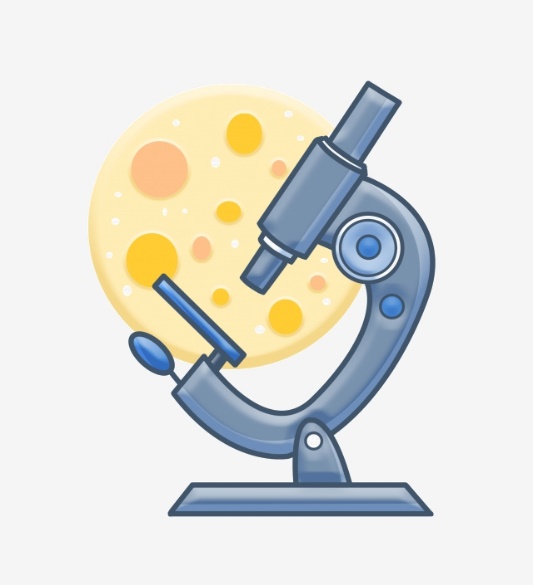 Câu hỏi
Đáp án Sai
Đáp án Sai
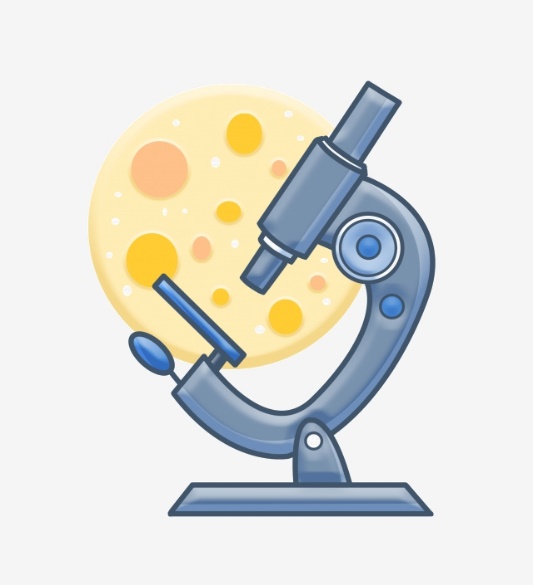 Đáp án Đúng
Đáp án Sai
Câu hỏi
Trả lời
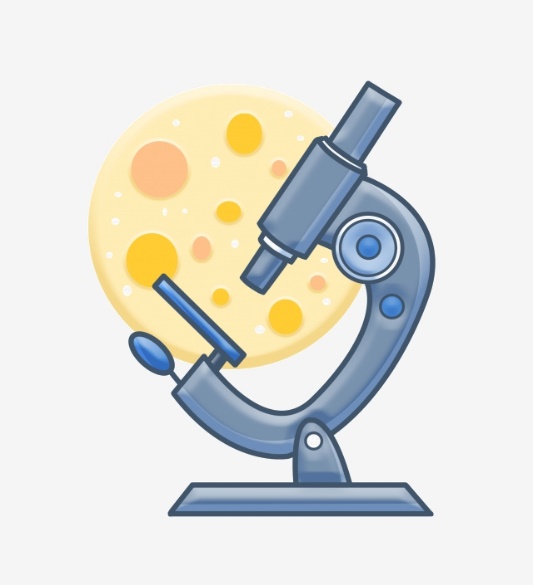 Câu hỏi
Đáp án Sai
Đáp án Sai
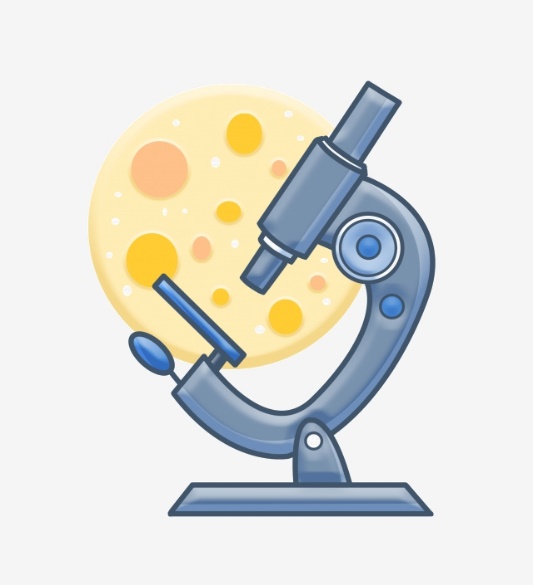 Đáp án Sai
Đáp án Đúng
Câu hỏi
Đáp án Đúng
Đáp án Sai
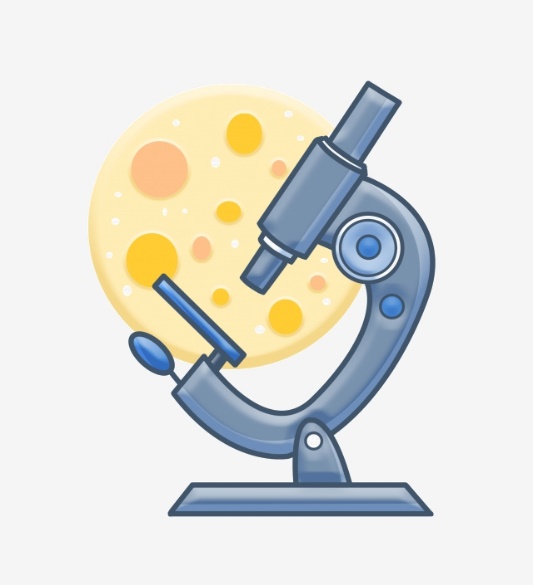 Đáp án Sai
Đáp án Sai
Câu hỏi
Đáp án Sai
Đáp án Sai
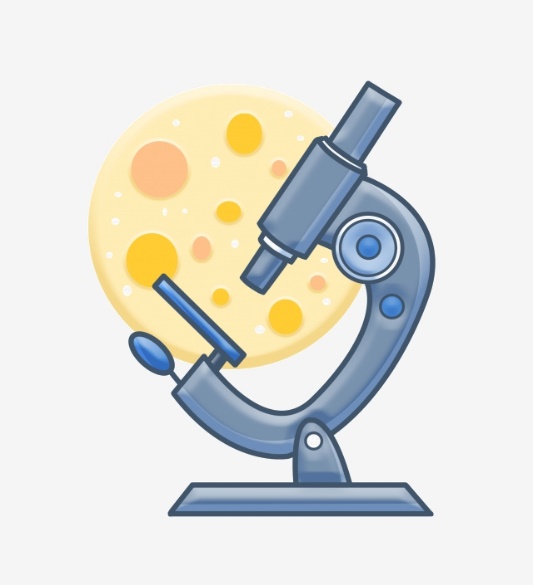 Đáp án Đúng
Đáp án Sai
Câu hỏi
Trả lời
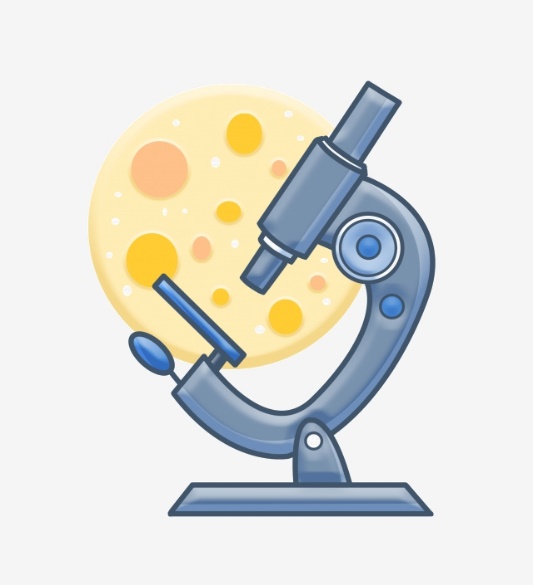 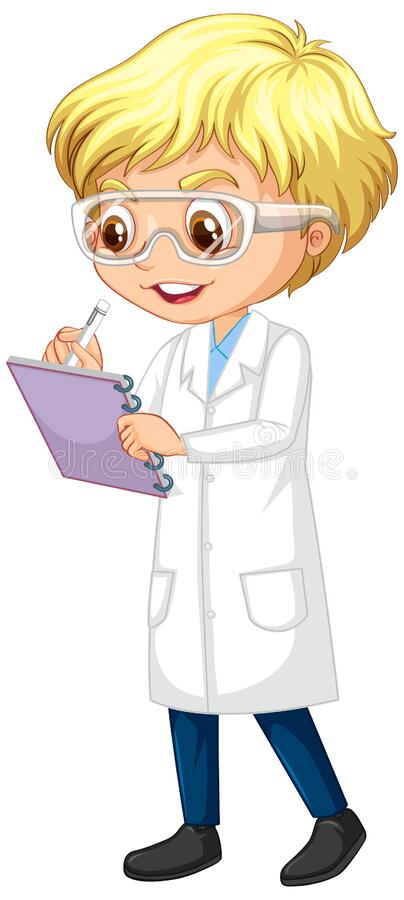 Cảm ơn các bạn nhé!